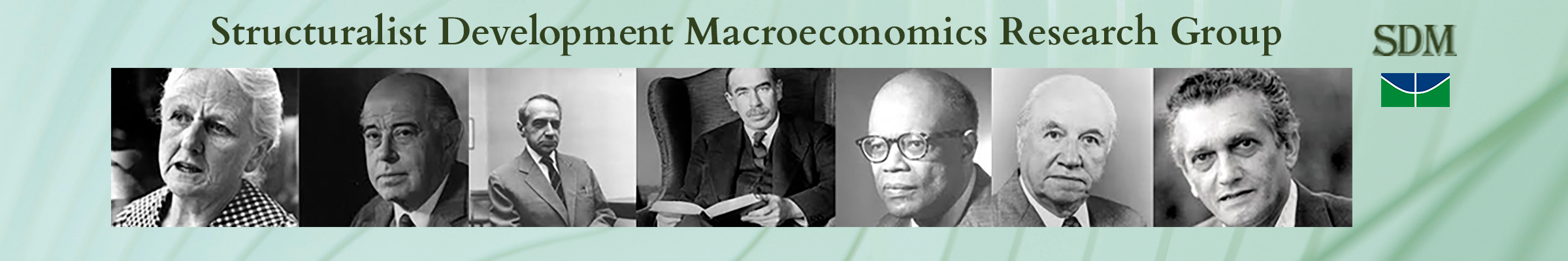 A Economia Política de Raul Prebisch
José Luis Oreiro 
Professor Associado do Departamento de Economia da Universidade de Brasília 
Pesquisador Nível IB do CNPq
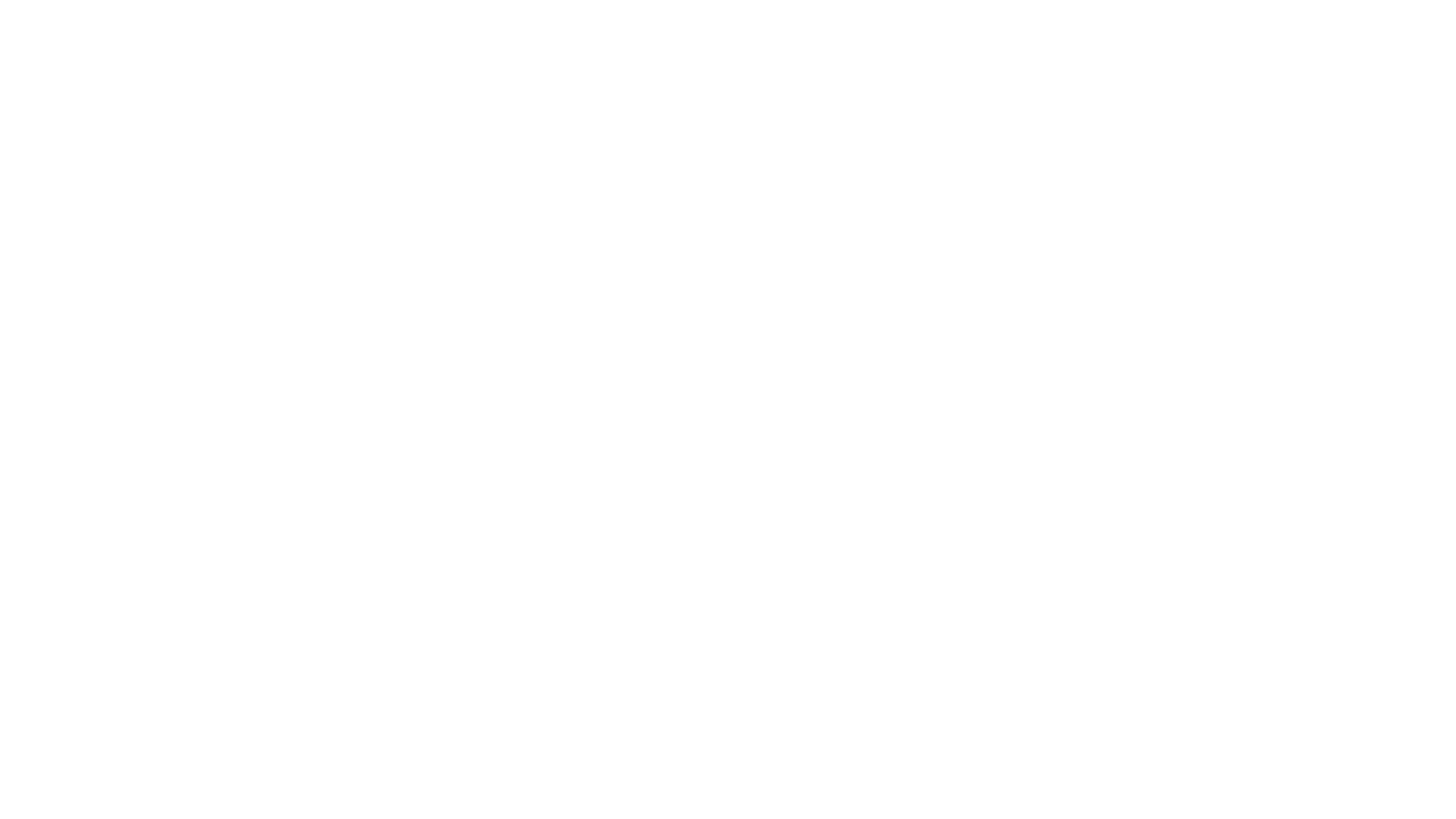 Referências
Gurrieri, Adolfo (2011). “Introdução” In: Prebish, R. “O Manifesto Latino-Americano e outros ensaios”. Contraponto e Centro Internacional Celso Furtado: Rio de Janeiro.
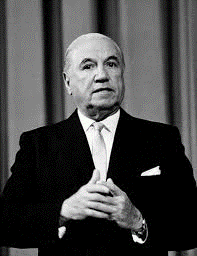 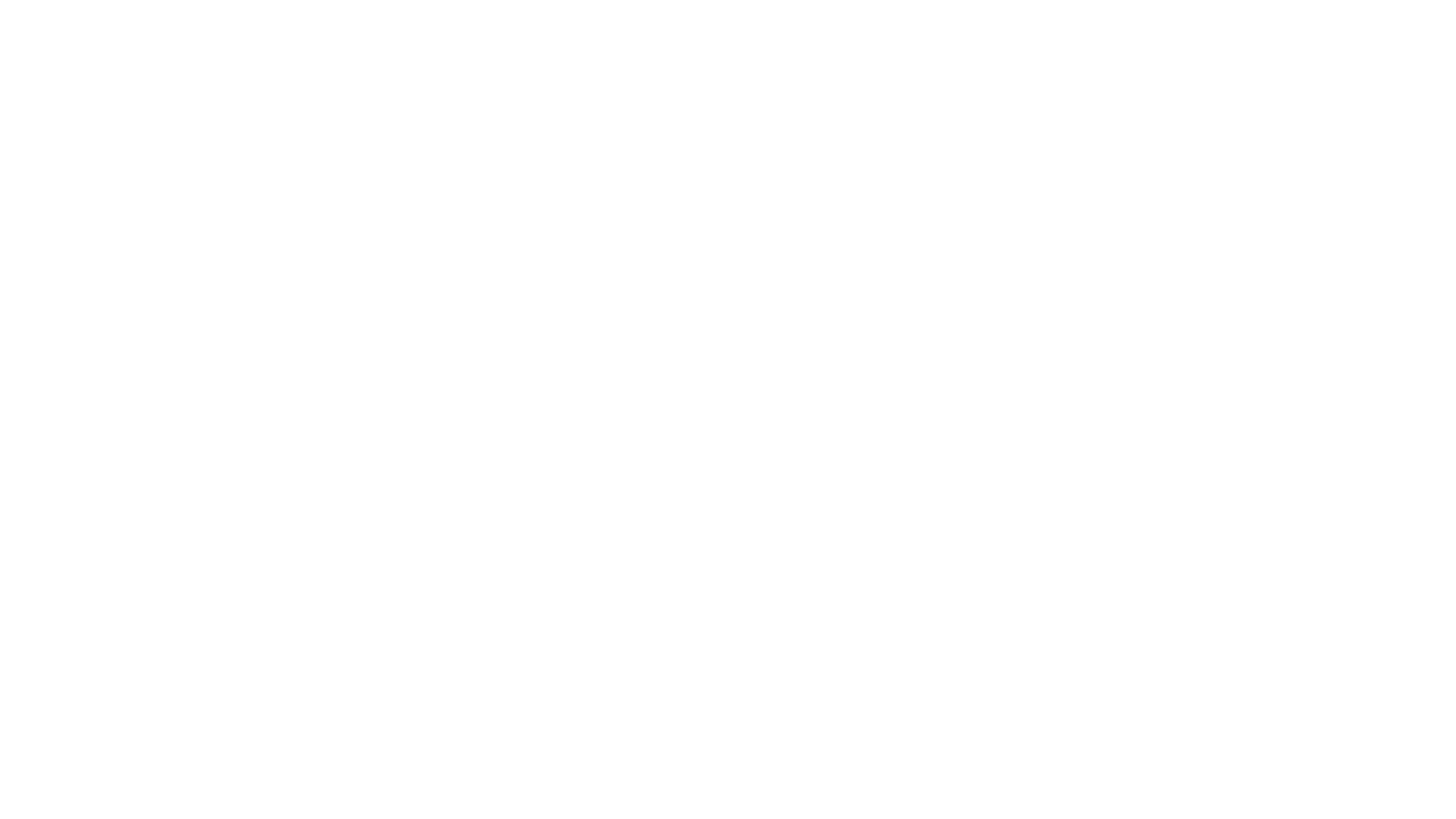 O programa inicial da CEPAL
Em seus primeiros trabalhos na CEPAL, Raul Prebisch propôs um paradigma na forma de um esquema ordenado de uma área problema – o desenvolvimento econômico da América Latina – construindo uma oposição ao saber dominante, a partir daí se organizarem a busca e o acumulo de conhecimento coletivo e socialmente institucionalizado. 
“(...) São textos de um homem que coloca o conhecimento a serviço da transformação e da persuasão, e subordina as virtudes acadêmicas a estéticas a finalidade política” (1984, p.16)
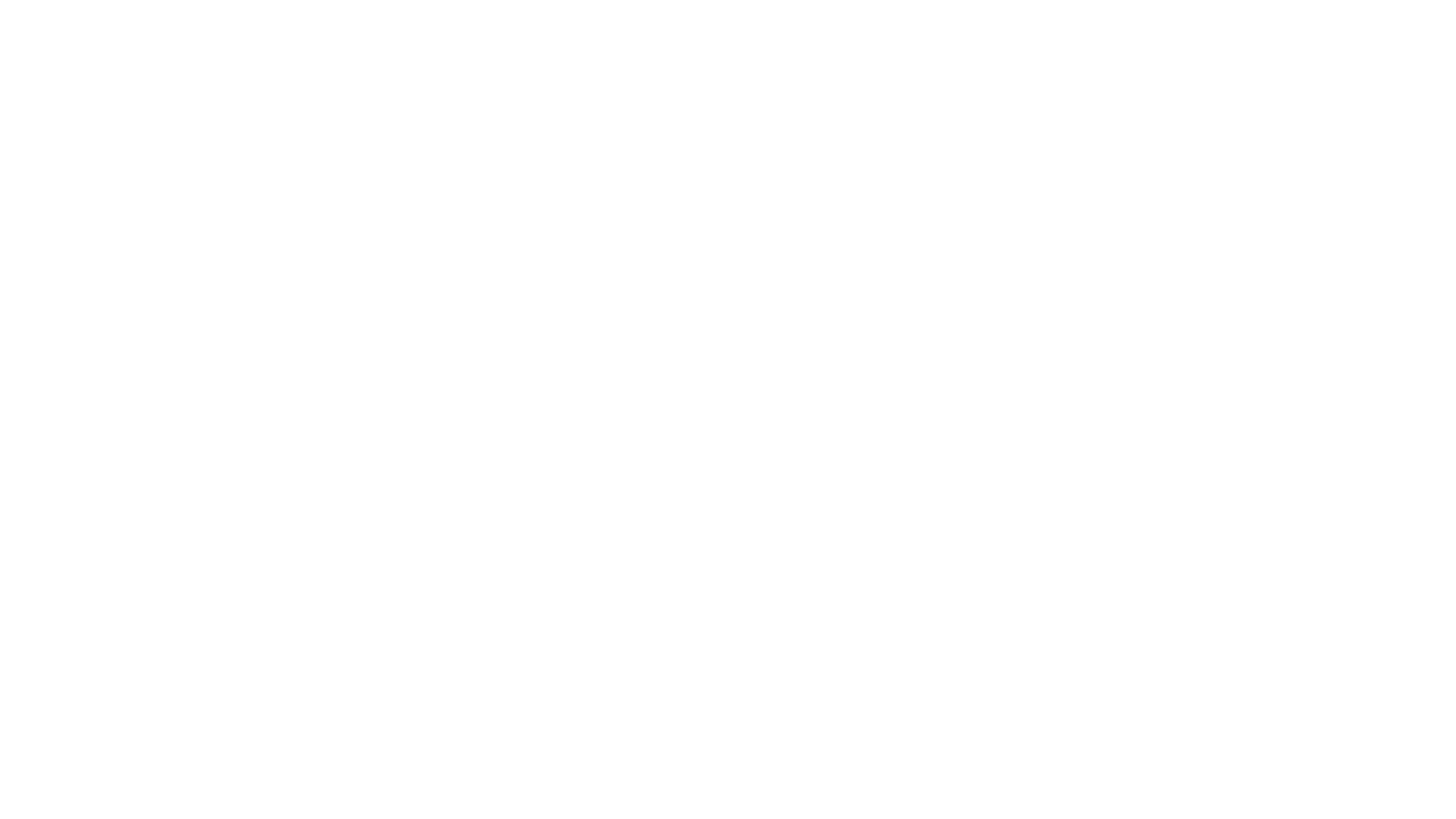 O diagnóstico
Ao definir sua ideia de desenvolvimento econômico, ele (Prebisch) recorre aos economistas clássicos: o progresso técnico consiste em um processo de elevação dos níveis de produtividade real da força de trabalho, obtido com a adoção de métodos produtivos mais eficientes. 
Os principais frutos desse progresso são a elevação da renda e das condições de vida da população. 
Ponto de partida: Distribuição desigual a nível internacional do progresso técnico e seus frutos. 
A evidência empírica mostra que há uma considerável desigualdade entre os níveis médios de renda per-capita dos países industrializados e dos países produtores e exportadores de produtos primários 
A Teoria do comércio internacional baseada nas vantagens comparativas supõe que o intercâmbio comercial entre os países que se especializarem em produzir de acordo com a sua dotação de recursos permitiria reduzir ou eliminar a desigualdade de renda entre eles.
O diagnóstico
O Diagnóstico
“Prebisch considera que, de um lado, o sistema centro-periferia, visto como um todo, funcionava primordialmente para satisfazer as necessidades e interesses dos centros industriais, nos quais o progresso técnico se originou ou se difundiu com rapidez; de outro, os países periféricos se inserem no sistema na medida em que podem servir aqueles interesses e necessidades, fornecendo matérias-primas ou alimentos e recebendo produtos manufaturados e capitais” (1984, p.20). 
“Essa inserção não é só insuficiente para equiparar o nível de renda da periferia ao dos centros, mas também impõe a estrutura produtiva da periferia dois traços negativos – heterogeinidade estrutural e especialização – como consequência da lenta e irregular penetração do progresso técnico’ (1984, p. 21).
O Diagnóstico
Prebisch não considera que a deterioração dos termos de troca seja a causa última das diferenças entre centro e periferia. 
Se partirmos do plausível pressuposto de que a produtividade do trabalho aumentou nos países centrais num ritmo maior do que na periferia; então a teoria internacional do comércio internacional só seria verdadeira se a relação de preços se tivesse movido em direção aos produtos primários. 
O maior ritmo de produtividade na produção industrial deveria provocar uma redução de custos e preços dos bens industriais, promovendo uma maior equiparação das rendas. 
A deterioração dos termos de troca faz com que os países centrais se apropriem de uma parte da renda gerada na periferia. 
A primeira causa que explica a capacidade de retenção dos ganhos de produtividade pelos países centrais é a relativa imobilidade da força de trabalho. 
Prebisch (1950, p.31): “A população ativa tivesse mobilidade perfeita e a migração não enfrentasse resistências, e se o rápido desenvolvimento da indústria e das demais atividades pudesse absorver com rapidez a sobra real ou potencial de gente ativa, existiria um nítido nivelamento dos salários nas economias periféricas e industriais”
O diagnóstico
Em segundo lugar, Prebisch destaca a maior capacidade dos agentes produtivos dos países centrais (empresários e trabalhadores) para defender e aumentar suas rendas (versão do ciclo). 
A esses fatores somam-se políticas protecionistas para se manter intactas a renda da agricultura no centro. 
Ensaio de 1951: “A importações de produtos primários nos centros industriais tendem a crescer com menos intensidade do que a renda real. Em outras palavras, nos centros a elasticidade renda da demanda de importações primárias tende a ser menor do que a unidade” (p.23). 
Por outro lado, os países periféricos precisam importar bens de capital e outros bens manufaturados para satisfazer suas necessidades de acumulação de capital e de crescimento da renda. 
A disparidade entre as elasticidades renda provoca vulnerabilidade externa.
O diagnóstico
Posição superior da indústria: “A indústria contém um elemento dinâmico que a produção primária não contém em grau comparável. Esta, como o nome indica, as primeiras etapas do processo produtivo, enquanto a indústria corresponde as etapas subsequentes. Por cause dessa posição relativa de ambas as atividades, o aumento da atividade industrial puxa a atividade primária, mas esta não tem o poder de estimular a atividade industrial” (1950, p.52). 
A crítica fundamental que Prebisch formula contra a teoria convencional é justamente a de que ela não leva em consideração as peculiariedades da condição periférica, atribuindo a si mesma uma validade universal que não possui.
Política de Desenvolvimento
A política de desenvolvimento de Prebisch preocupa-se com a eficiência econômica: busca de critérios racionais para a alocação de recursos e planejamento do desenvolvimento. 
Críticas ao “desenvolvimento para fora”. 
Aumento da renda no centro e na periferia altera a composição da demanda em favor dos produtos industriais em prejuízo dos primários no comércio exterior, o que dadas as elasticidades renda das exportações do centro e da periferia tende a provocar uma deterioração relativa nos preços dos produtos primários. 
Os recursos aplicados na produção para exportação enfrentariam um limite além do qual teriam rendimentos decrescentes, mostrando que foram aplicados de forma ineficiente. 
Mesmo que se buscasse as condições tecnológicas mais apropriadas, o aumento d produtividade nas atividades exportadoras tenderia a expulsar a força de trabalho, contribuindo para deprimir o nível geral de salários, inclusive nas atividades exportadoras.
Política de Desenvolvimento
Política de industrialização: A crítica ao padrão de desenvolvimento voltado para fora induz Prebisch a propor a industrialização como núcleo de uma política de desenvolvimento orientada para superar a condição periférica. 
Um intenso processo de industrialização permitiria incorporar métodos produtivos mais eficientes, que aumentariam a produtividade do trabalho e tornariam possível absorver de forma produtiva a força de trabalho excedente. 
O progresso técnico se difundiria gradativamente por toda a estrutura da economia, que perderia as características de heterogeinidade e especialização. 
Por outro lado, o aumento da renda propiciado pela industrialização reduziria a deterioração dos salários e dos preços dos produtos primários resultantes da oferta de trabalho excedente. 
Além disso, o aumento da produtividade e da renda aumentaria o potencial de acumulação de capital
Política de Desenvolvimento
Industrialização, contudo, não significa autarquia. 
O melhor critério de alocar recursos produtivos é o que permite usa-los de maneira mais eficientes conforme os fins dos desenvolvimento econômico que consistem em “obter a maior renda real, isto é, a quantidade de bens e serviços que a população requer” (1951: 27)
Prebisch : “O fato de que os custos industriais sejam mais altos do que os preços de importação não implica necessariamente que a indústria seja anti-econômica para o país (...) É claro que quanto menor a diferença, melhor. Não se trata de comparar custos industriais com preços de importação, mas sim comparar o aumento de renda decorrente da expansão industrial com o que teria sido obtido nas atividades de exportação, se tivessem sido usados nelas os recursos produtivos” (1959: 29). 
Se as atividades de exportação pudessem absorver toda o excesso de mão-de-obra sem produzir quedas em salários e preços; então a industrialização não teria sentido econômico, pois significaria produzir de forma ineficiente, com altos custos, influindo negativamente na desejável expansão do comércio internacional. 
O desenvolvimento das atividades industriais deve ser impulsionado por tarifas aduaneiras ou subsídios, os quais não devem ser exagerados a ponto de servir a ineficiência. 
O conjunto da indústria precisa de proteção enquanto a produtividade marginal das indústrias que devem ser criadas para absorver o excesso de mão-de-obra for inferior a dos centros e enquanto essa diferença não for compensada por diferenças de salário.
Política de Comércio Exterior
Dois objetivos fundamentais: aumento da capacidade para importar em um ritmo coerente com as necessidades de desenvolvimento, e a adaptação dinâmica as mudanças que o desenvolvimento provoca na composição das importações de modo que elas estimulem, ao invés de criar obstáculos ao desenvolvimento. 
Estrangulamento externo: Combinação de uma elevada elasticidade de importações por parte dos países periféricos com o baixo coeficiente de importações da economia líder dos países centrais (Os Estados Unidos). 
Diante da imposição das circunstâncias os países da América Latina só tiveram como opção reduzir o seu coeficiente de importações por meio de medidas administrativas como a desvalorização da moeda, a elevação das tarifas aduaneiras, a imposição de quotas de importação e controle do câmbio. 
“Solução fundamental” para aumentar a capacidade de importação dos países periféricos: aumento do grau de abertura comercial dos EUA. Se os EUA pudessem alcançar um alto nível de utilização dos recursos produtivos, não haveria sentido algum em proteger atividades relativamente ineficientes. 
“O desenvolvimento econômico obriga a modificar a composição das importações na medida em que a renda cresce e (...) para que a renda cresça é necessário ir substituindo certas importações por produção interna” (1951:4)
Política de Comércio Exterior
Papel que Prebisch atribuía a proteção no comércio exterior: 
A proteção deve ser mantida no menor nível possível: esse nível é estabelecido como referência a função compensadora que a proteção desempenha sobre os diferenciais entre a produtividade industrial e os salários (ou seja, o custo unitário do trabalho) entre os países centrais e a periferia (conceito similar a taxa de câmbio de equilíbrio industrial do Novo-Desenvolvimentismo)
A proteção não afetaria o comércio internacional se permanecesse limitada a esses critérios de eficiência, pois a proteção não reduzirá a quantidade de importações dos mesmos, mas apenas a composição dos mesmos.
Escolha de Tecnologia e os Problemas da Escala Produtiva
O ponto de partida da política tecnológica é o fato de que ao tentarem se desenvolver, os países da periferia encontraram uma tecnologia intensiva em capital, inapropriada para eles, pois foi criada para economias que tem capital abundante e mão-de-obra escassa. 
Modos de se obter aumento de produtividade (Prebisch, 1954)
Tecnologias que aumentam a produção sem incorporar uma quantidade apreciável de capital novo, melhorando a escala e o uso dos equipamentos existentes, a qualidade da matéria-prima, a organização do trabalho (inovações no processo de produção). 
Tecnologias que permitem liberar mão-de-obra sem ampliar o capital existente (por mudanças no método de trabalho); mas requerem capital adicional para absorver a mão-de-obra liberada. 
Tecnologias que requerem duplo investimento de novo capital, para economizar mão-de-0bra e para absorve-la novamente. Essas tecnologias constituem a maior parte das inovações técnicas nos países centrais.
Escolha de Tecnologia e os Problemas da Escala Produtiva
Quanto ao tamanho da escala produtiva, Prebisch defende a especialização produtiva dos países periféricos (cadeias locais de valor?) em conjunto com uma política de interdependência econômica para reduzir o obstáculo que o baixo nível de demanda apresenta para a organização em larga escala. 
“Ou seja, como é muito difícil adaptar as escalas produtivas ao tamanho dos mercados dos países periféricos, a política mais adequada consiste em integrar os mercados para alcançar o nível adequado” (p.49)
Acumulação de Capital
Progresso técnico está incorporado em novas máquinas e equipamentos: “o problema da produtividade é, em ultima instância, um problema de investimentos. Não se poderá aumentar persistentemente a produtividade sem acréscimos na quantidade de capital” (1951:4)
Desvantagem da industrialização retardatária: “Quanto mais tarde a técnica moderna chega a um país da periferia, tanto mais agudo é o contraste entre sua pequena renda e a grande magnitude do capital necessário para aumentar rapidamente essa renda” (1950:67)
Como romper o ciclo vicioso: baixa produtividade-Baixa taxa de acumulação? 
Poupança interna: Sobre qual grupo social deve recair o esforço de aumentar a poupança interna? 
Esse esforço não pode realizar-se por meio da compressão do consumo da grande massa, mas sim do consumo daqueles extratos de renda mais altos que se assimilaram os modos de vida dos países ricos e sobre os gastos fiscais improdutivos. 
O sistema fiscal deve ter um papel decisivo na formação de poupança interna, com medidas que estimulem a capitalização das empresas e evitem o consumo, com incentivos diretos, impostos progressivos sobre os gastos e o consumo, e controle do câmbio; além de estímulos ao melhor aproveitamento da terra.
Investimento Estrangeiro
O investimento estrangeiro é necessário na primeira etapa do processo de industrialização para incrementar a capacidade para importar (observem o elo entre investimento estrangeiro e exportação) e incrementar a capacidade para importar, superando assim a barreira que o baixo nível de renda antepõe a formação de capital. 
Mas o investimento estrangeiro deve ser incorporado de maneira complementar ao investimento nacional, pois o esforço interno de acumulação deve ser preponderante (crescimento com poupança interna)
A Programação e o Papel do Estado
Um programa pode ser definido como a “maneira de levar a prática uma política de desenvolvimento”. 
Três princípios básicos de um programa de desenvolvimento 
Ordem: Estabelece uma clara e razoável relação entre os meios e os recursos disponíveis, as necessidades de desenvolvimento econômico e suas escalas de preferências. 
Previsão: Formula essas relações para o momento atual e também para o futuro, tendo em vista ordenar a sequência de ações no tempo e propor possíveis obstáculos. 
Eficácia: Emprego mais racional dos recursos disponíveis. 
O programa deve ser totalizante, ou seja, deve abarcar tanto as ações estatais como as privadas
Programa anti-cíclico
Os países periféricos não devem supor que um menor nível de desenvolvimento os impediria de sofrer crises provocadas por flutuações cíclicas. 
Dois tipos de políticas anti-cíclicas: as estruturais e as anti-cíclicas no sentido estrito. 
“As estruturais referem-se ao núcleo da política de desenvolvimento que, ao fortalecer a economia, reduzir o coeficiente de importações e alterar a composição delas, permite enfrentar as contingências externas. As anti-cíclicas em sentido estrito baseiam-se no critério de acumular reservas nas épocas mais favoráveis para usá-las nas recessões “ (p.48)
Programa de Desenvolvimento e Ordenamento Institucional
Quem deve tomar e executar as decisões a respeito de o que, quanto e como será produzido no processo econômico? 
Tomada de decisões: Técnicos e políticos. O papel dos técnicos consiste em apresentar opções objetivas as autoridades políticas, sobre as quais recai a responsabilidade de tomar decisões. 
Qual o papel do Estado e da Empresa Privada na execução do programa de desenvolvimento? 
A intervenção estatal não deve regular o comportamento privado, mas sim as condições que o orientam e estimulem na direção adequada. 
“Prebisch propõe uma intervenção Estatal que se expressa de duas maneiras. De um lado, mediante um programa de investimentos do Estado, orientado para a infraestrutura física, a energia, a formação de recursos humanos, o desenvolvimento tecnológico e todas as áreas nas quais o investimento privado não é suficiente. De outro, mediante os instrumentos convencionais de política – monetários, cambiais, tarifários e fiscais – que influenciam as decisões dos agentes econômicos. Ele tém em mente um Estado planejador, não produtor” (p.51)